Promoting General Education at OSU
Carson Dunlap, Director of University Marketing
McKenzie Huber, Director of the Baccalaureate Core
Faculty Senate
June 8, 2023
[Speaker Notes: Must be in Slide Master mode to swap out photos.]
General Education Implementation
Provost
2%
Steering Committee
8%
Core Team
20%
% Decisions
Policy and Process (Baccalaureate Core Committee)
Pedagogical Support and Development
Operations
Organizational Change Management
Core Team Committees
70%
Administrative Processes
Faculty Senate Processes
Retired: Learning Outcomes, Criteria, and Rationale (LOCR) ​
Academic Affairs
1
[Speaker Notes: McKenzie

Situate the implementation work around project management and committees 

Focus today is Organizational Change Management (OCM)'s work with University Relations and Marketing (URM). Iterative work has been done to research, propose, refine,  propose, discuss, and select a final name. The Core Team and the Steering Committee have signed off. The Bacc core Committee is the next group we are visitng with.]
Stakeholders
Faculty Senate Groups
Faculty Senate
Executive Committee 
Baccalaureate Core Committee
Curriculum Council 
Academic Advising Council


Implementation Groups
Steering Committee 
Core Team Committee
OREGON STATE UNIVERSITY
2
Why not just keep "Baccalaureate Core?"
The current Baccalaureate Core will continue to be offered for 10 years, per policy – two curricula running simultaneously.
A desire for a distinct and new identity that clearly communicates what the new curriculum represents for our learners
Loss of identity in the Bacc Core by students, advisors, and faculty
Baccalaureate Core does not clearly articulate what it is
Academic Affairs
3
Goal of promoting the new curriculum
Communicate: 
 Value and purpose of the curriculum to: 
Current students 
Prospective students and their families 
Faculty 
Advisors
Employers 
Alumni 
Community Colleges
New mission and goals for new curriculum
Modern, 21st century curriculum
OREGON STATE UNIVERSITY
4
Research process
Reviewed relevant literature  
Names and the web presence of several universities that have recently reformed their general education curriculum: 
University of Alabama, Birmingham – Blazer Core
Clemson – Clemson Crossings
Ohio State University – General Education
Middle Tennessee – True Blue Core
Virginia Tech – Pathways
OREGON STATE UNIVERSITY
5
[Speaker Notes: We had in-depth discussions about what general education really is, its purpose, and its place in the 21st century for our students and other stakeholders.]
Name options proposal from URM
Balance of paying homage to the unique aspects of the university, such as our identity as a land grant institution, our STEM focus, our mascot and our school colors and the signature aspects of our new curriculum. 
Some ideas included: 
Core Knowledge 
Core Elements 
Beaver Core 
General Education
OREGON STATE UNIVERSITY
6
Components of the new curriculum
Foundational Core: 
Through the Foundational Core, students develop fundamental skills and a breadth of knowledge that promote lifelong learning and creative problem-solving. Students begin to explore and address complex topics, which will serve them well in any academic or professional endeavor. 

Signature Core:
Through OSU’s unique Signature Core, students apply their critical thinking skills to seek solutions and take action to make a positive impact in their chosen field and in society. Students will further develop the skills necessary for navigating a complex and interconnected world.
OREGON STATE UNIVERSITY
7
Introducing...
CORE EDUCATION
Core Education at Oregon State University is a shared experience where students gain knowledge and develop skills to pursue their future. Alongside their major, Core Education prepares students to be adaptive, proactive members of society who are ready to take on any challenge, solve any problem, advance in their chosen career and help build a better world. Oregon State delivers Core Education through the Foundational Core and Signature Core.
OREGON STATE UNIVERSITY
8
Core 
Education
Signature Core
Foundational Core
Baccalaureate Core
OREGON STATE UNIVERSITY
9
Coming Fall 2023
Visual identity 
Companion logo
Distinct look and feel within the university brand system
Message platform
New website 
Brand tool kit 
Announcement video
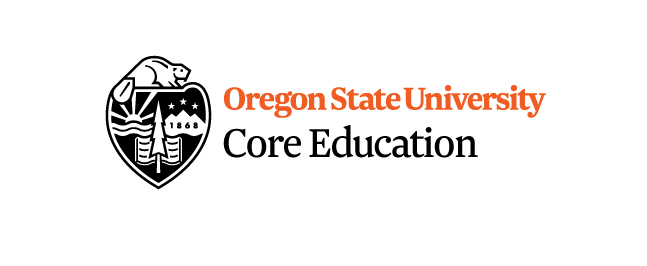 OREGON STATE UNIVERSITY
10
References
Bowen, S. H. (2004). Reality check: What's in a name? The persistence of "General Education ."Peer Review: Creating Shared
 Responsibility for General Education and Assessment, 7(1). Retrieved January 25, 2023, from https://www.aacu.org/publications-research/periodicals/reality-check-whats-name-persistence-general-education
Ramaley, J. A. (2013). The changing role that education plays. Journal of General Education, 62(2-3), 144–159. Retrieved February 5,
 2023, from https://doi.org/DOI: For additional information about this article [ Access provided at 5 Feb 2023 22:14 GMT from Oregonhttps://10.1353/jge.2013.0013
Rodicio, L. (2018). Achieving equity through applied liberal education. Liberal Education, 104(1), 20–25.
American Association of Colleges and Universities. (2020). What liberal education looks like: What it is, who it's for, and where it happens.
Zai, R. (2015). Reframing general education. The Journal of General Education, 64(3), 196- 217. https://doi.org/10.1353/jge.2015.0022